CHỦ ĐỀ 4
THỰC VẬT VÀ ĐỘNG VẬT
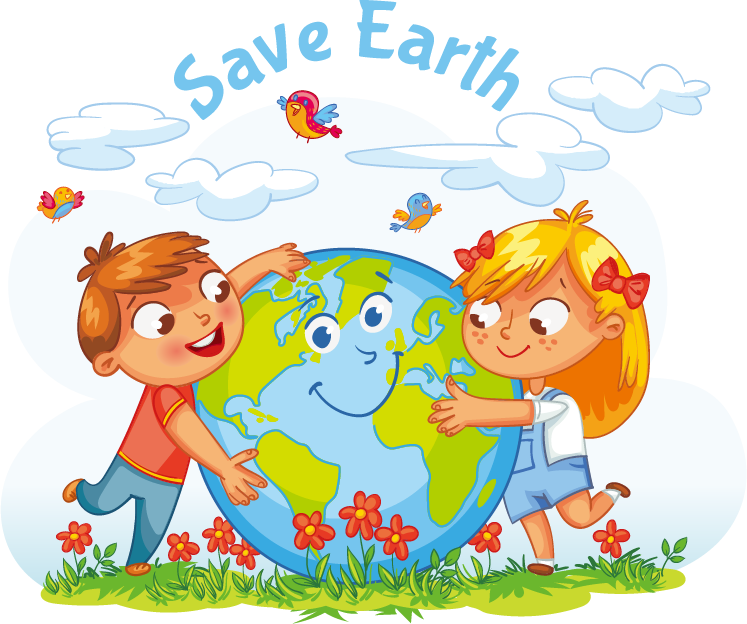 BÀI 18
CẦN LÀM GÌ ĐỂ BẢO VỆ 
MÔI TRƯỜNG SỐNG CỦA 
THỰC VẬT VÀ ĐỘNG VẬT?
Việc làm có lợi
Việc làm gây hại
..............
..............
1. Lựa chọn thẻ chữ và hoàn thành sơ đồ về những việc làm thay đổi môi trường sống của thực vật và động vật theo mẫu sau:
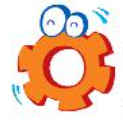 Việc làm của con người
..............
..............
..............
..............
Chặt phá rừng
Chăm sóc và bảo vệ cây
Vứt rác ở sông, hồ
Lấp ao, hồ
Sử dụng phân hóa học
Để rác đúng nơi quy định
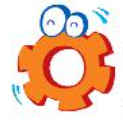 2. Hãy viết các việc em có thể làm để bảo vệ môi trường sống của thực vật và động vật theo gợi ý sau:
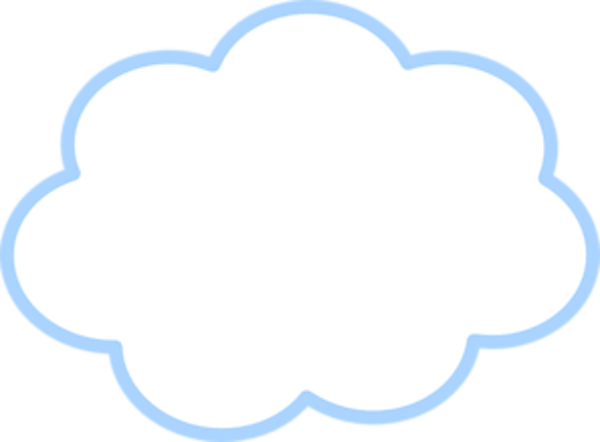 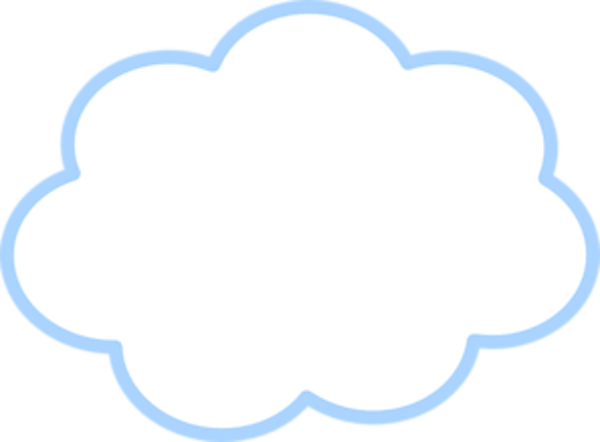 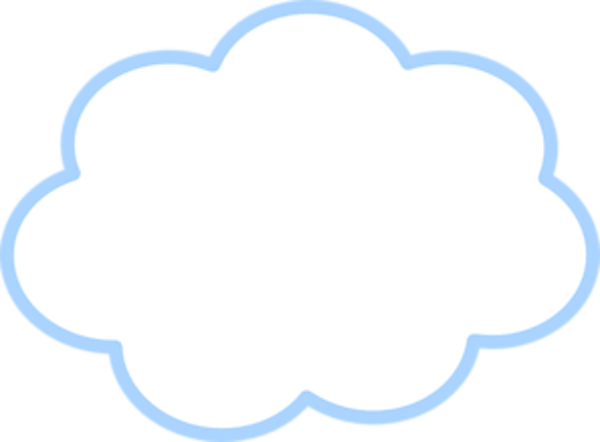 Việc em có thể làm để bảo vệ môi trường sống của thực vật và động vật
Hạn chế sử dụng sản phẩm khó tiêu hủy (nilong,...)
Để rác đúng nơi quy định
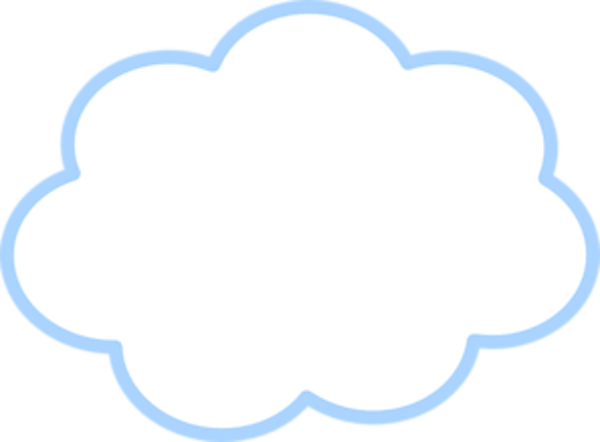 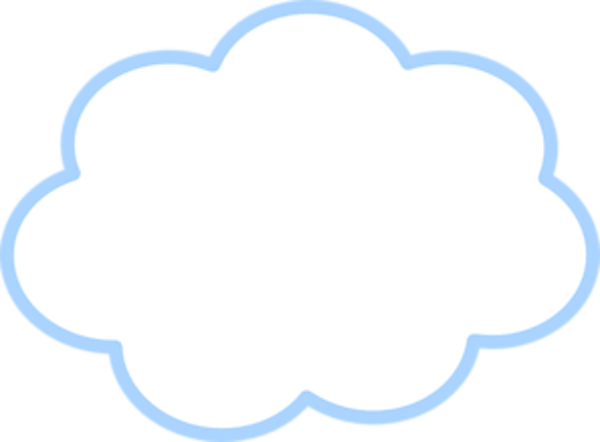 Không hái hoa, bẻ cành
Trồng nhiều cây xanh
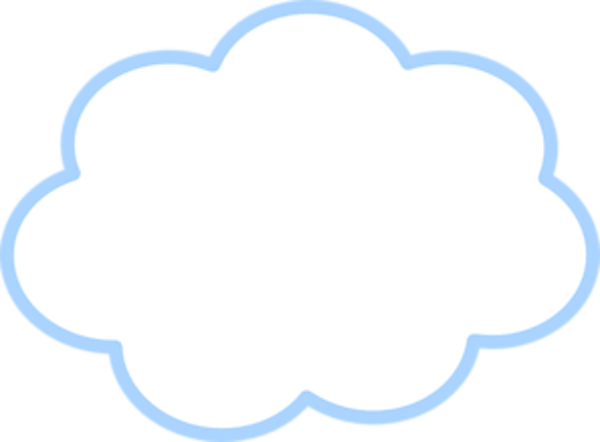 Không trêu chọc các con vật
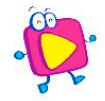 1. Em sẽ nói và làm gì trong tình huống sau?
Cậu ơi, cậu đừng vứt chai xuống hồ nhé! Làm như vậy sẽ gây ô nhiễm nước, khiến cho các con cá có thể bị chết đấy!
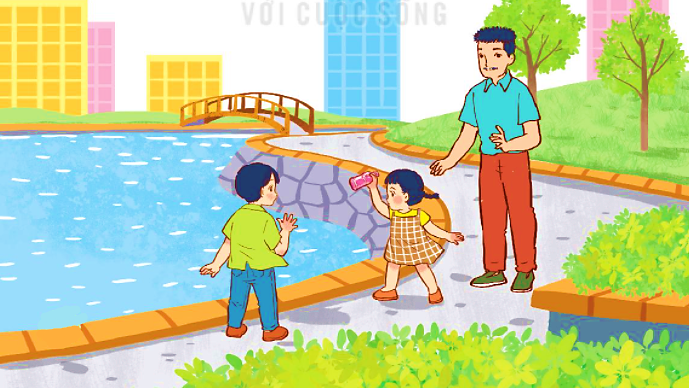 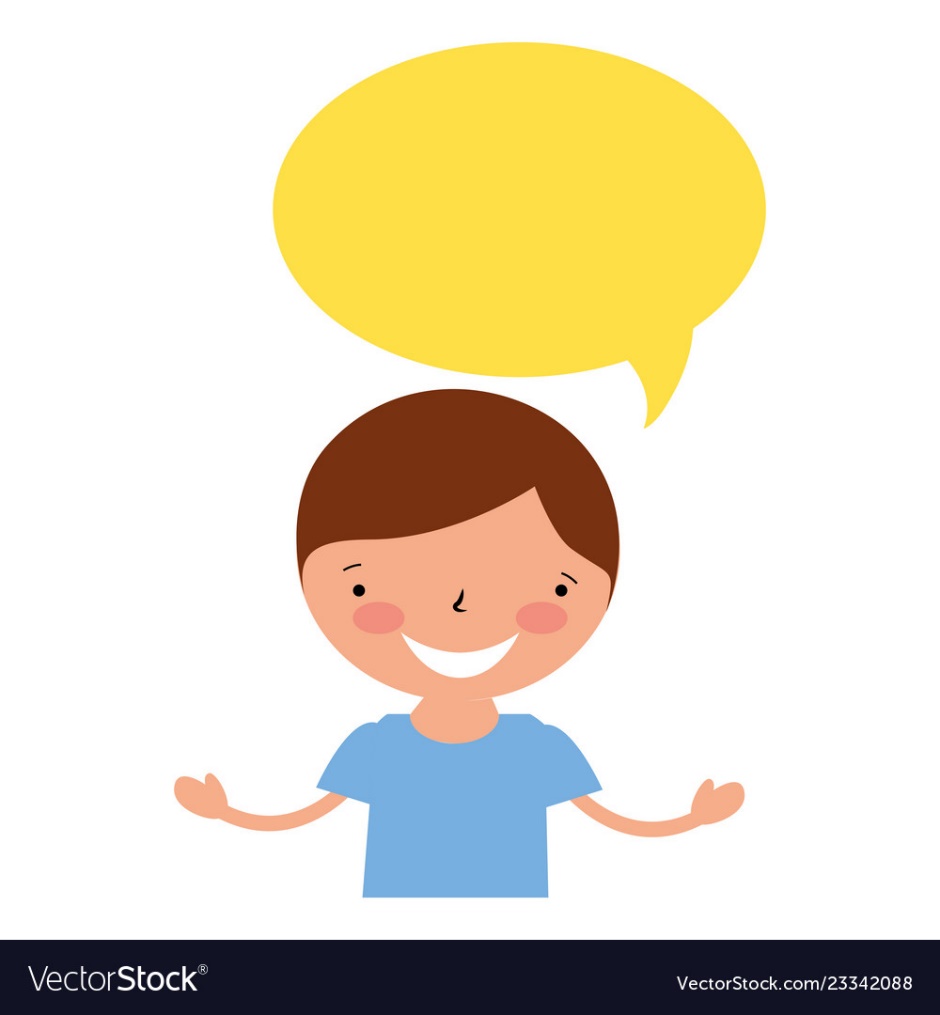 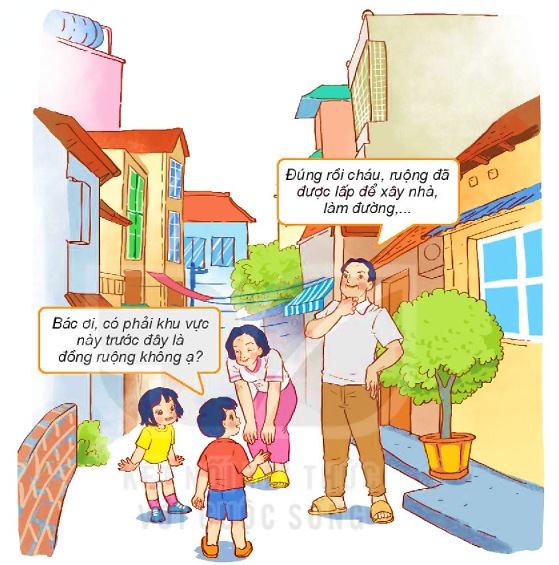 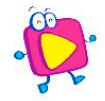 2. Hãy tìm hiểu về những việc làm của người dân địa phương em làm cho môi trường sống của thực vật và động vật bị thay đổi.
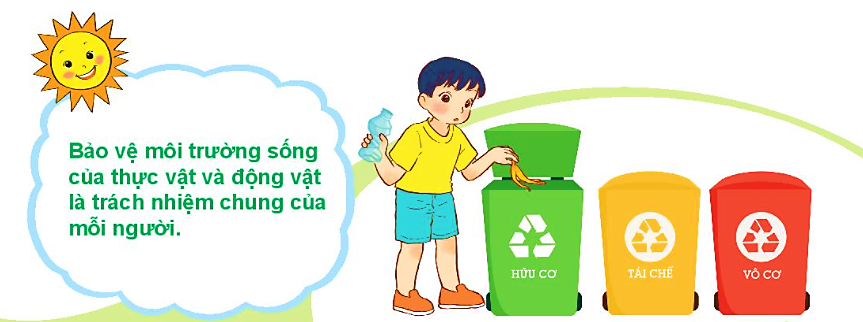